Média a Kultúra
Média
Pojem média patrí medzi najpoužívanejšie slová súčasnosti . 
Pod pojmom média sa hlavne rozumie tlač, rozhlas ,internet, televízia , poprípade média založené na digitálnom spracovaní a prenosu dát. 
Slovo médium pochádza z latinského slova a znamená prostriedok alebo sprostredkujúci činiteľ, čiže to , čo niečo sprostredkováva .
Média zohrávajú významnú úlohu pri tvorbe a vývoji dnešnej spoločnosti
Najvýznamnejšie masmédium súčasnosti, ktoré je dostupné celej spoločnosti, je televízia.
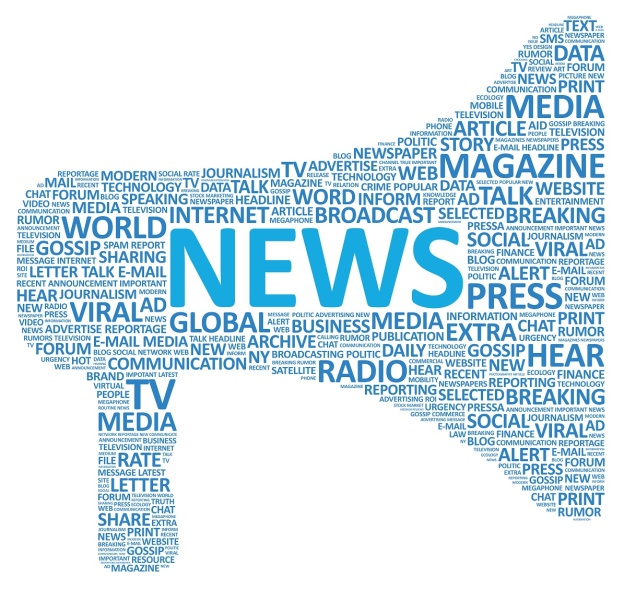 Kultúra
Kultúra  je spravidla definovaná ako súbor zvykov, vzťahov, inštitúcií, umenia  literatúry a spôsobu života , ktoré charakterizujú spoločnosť alebo sociálnu skupinu. 
Kultúra je časťou sociálnych vzťahov spoločnosti a stojí na rovnakej úrovni ako politický, právny a ekonomický systém.
Rozlišuje sa niekoľko základných rozdelení  kultúry:
Kultúra ako civilizácia
Kultúra ako svetonázor
Kultúra ako súbor hodnôt, noriem a artefaktov
Kultúra ako model pre ustálené činnosti a ich

Kultúra sa prejavuje najmä v podobe: 
1.materiálnych výtvorov ľudskej práce(artefakty) 
2.sociokultúrnych regulatívov ľudského správania v spoločnosti(hodnoty, normy, kultúrne vzory, pravidlá správania sa apod.) 
3.ideí(poznávacie a symbolické systémy, vierovyznania a ideológie) 
4.sociálnych inštitúcií(spôsoby správania a činnosti, ktoré organizujú ľudské správanie a život v spoločnosti, ako je manželstvo, náboženstvo, vzdelávanie, výroba atď)
Kultúra sa delí  na : 
Materiálnu a                          
Duchovnú(nemateriálnu) -hlavné prvky nemateriálnej kultúry sú: hodnoty, normy, symboly, systémy názorov a poznatkov a sociálne inštitúcie.
Média a Kultúra
Média sú súčasťou spoločnosti a kultúry . Keby kultúra neovplyvňovala média boli by média v každej spoločnosti rovnaké .
 Média v jednotlivých spoločnostiach (krajinách) sú značne podobné , ale rozdiely medzi nimi sú  viditeľné . 
Média a kultúra sa vzájomne dopĺňajú. Rôzne kultúry kladú rôzny dôraz napríklad na podiel zahraničného a domáceho spravodajstva. Viditeľne sa mení dôraz ,ktorý média kladú na jednotlivé udalosti.
Masová kultúra
Masová kultúra je typický produkt masovej spoločnosti vyznačujúci sa organizovaným spotrebným priemyslom a široko rozvetvenou sieťou masmédií. 
Znakmi masovej kultúry sú : 
kvantita na úkor kvality,
 štandardizácia, 
masový príjemca,
 komercializácia, 
uniformita 
a najmä chápanie diela ako predajného tovaru.
Ide  vlastne o súhrn produktov a druhov zábavy, ktoré sa rozširujú alebo vyrábajú prostriedkami masovej komunikácie a produkcie, predávajú sa ako tovar a sú určené na spotrebu masovým publikom.
Ďakujeme za pozornosť